Об организации деятельности 
и статусе коллабораций
 BM@N, MPD и SPD 
в ОИЯИ
В. Кекелидзе
Заседание Координационного Комитета проекта NICA
14 июля 2020 года
14 июля 2020
В. Кекелидзе, КК NICA
1
1-е учредительное собрание MPD и BM@N Коллабораций:
 Дубна, 11-13 апреля, 2018 
сформированы структуры управления и определены 
члены Правления – Institutional Board (IB)
согласованы и утверждены Уставы Коллабораций
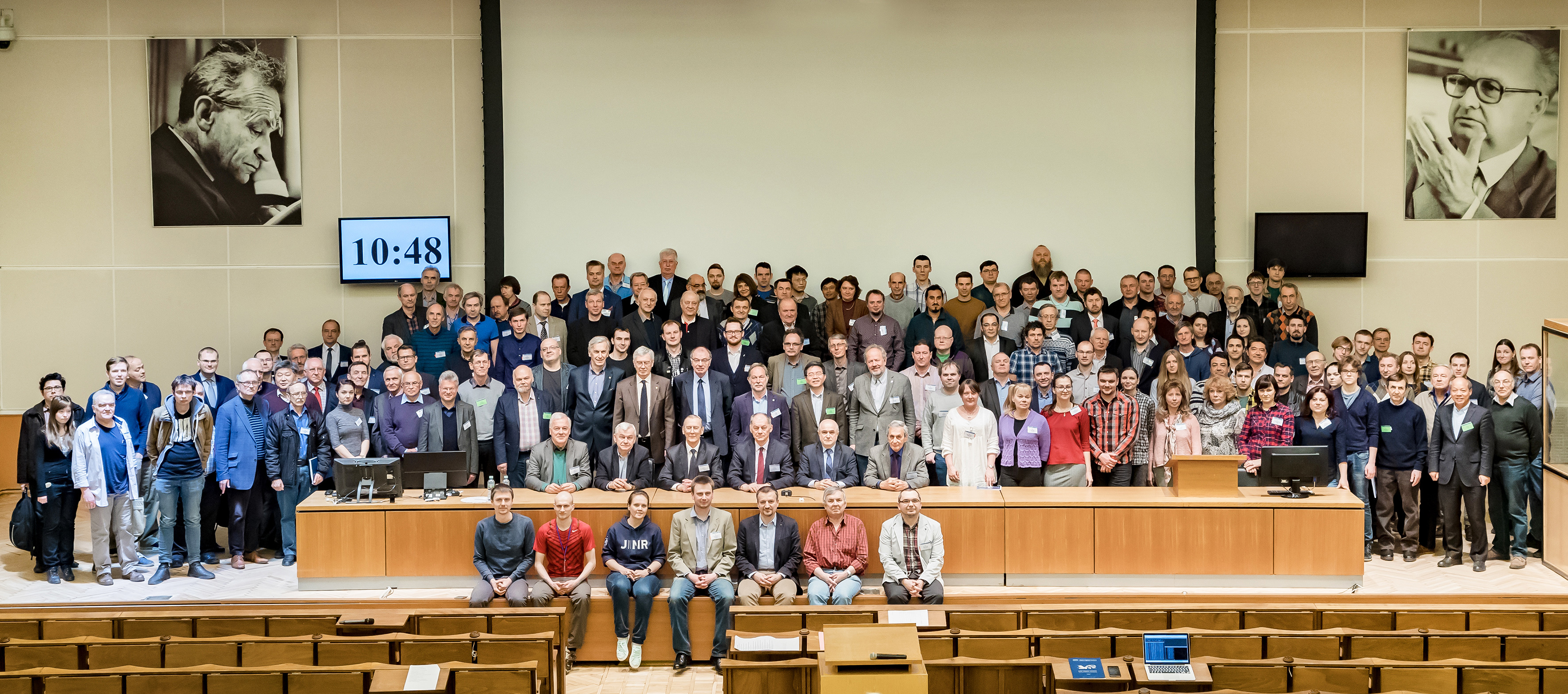 5-е совещание коллабораций:

BM@N  20-21 апреля 2020
MPD      23-24 апреля 2020
14 июля 2020
В. Кекелидзе, КК NICA
2
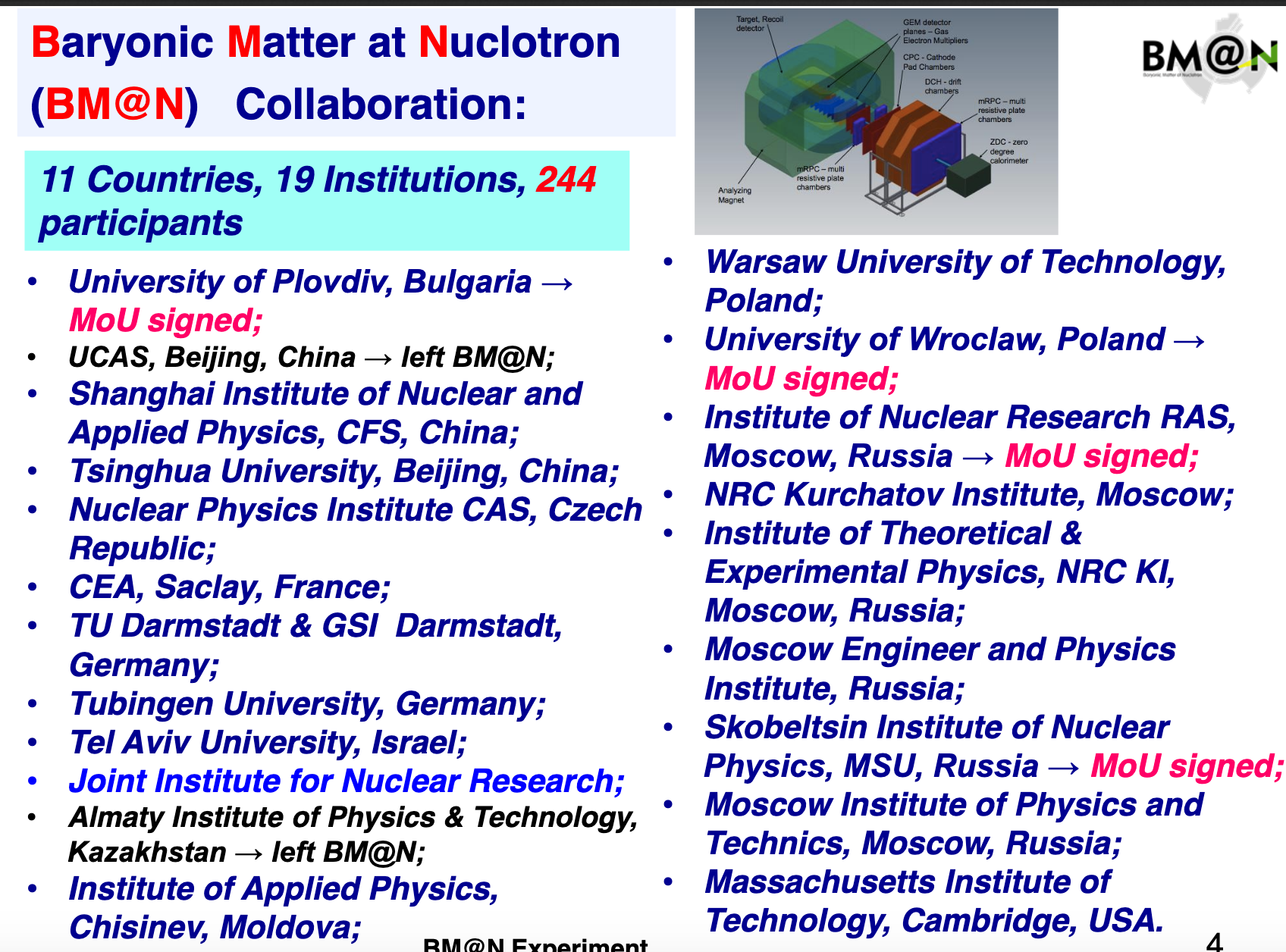 14 июля 2020
В. Кекелидзе, КК NICA
3
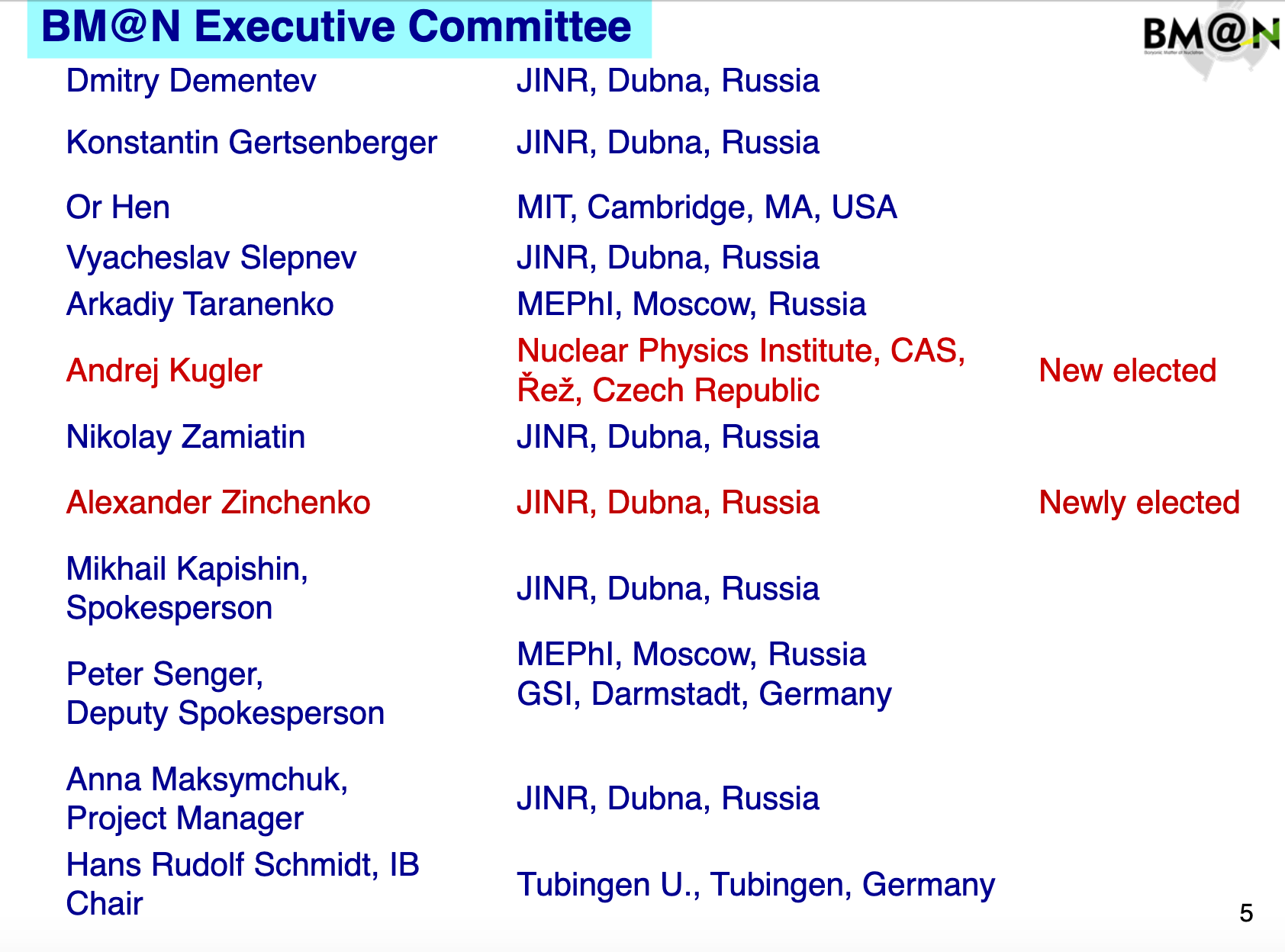 14 июля 2020
В. Кекелидзе, КК NICA
4
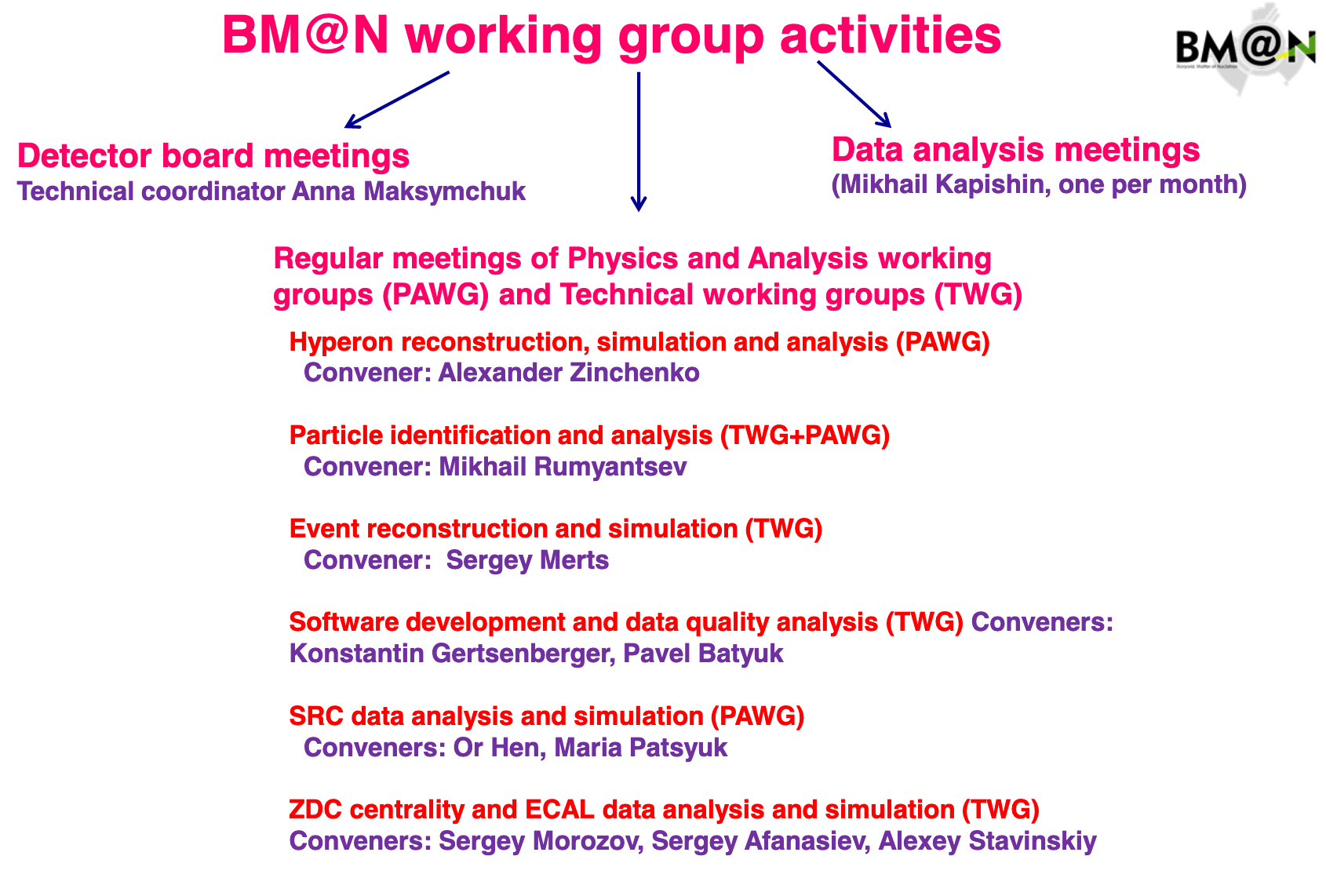 14 июля 2020
В. Кекелидзе, КК NICA
5
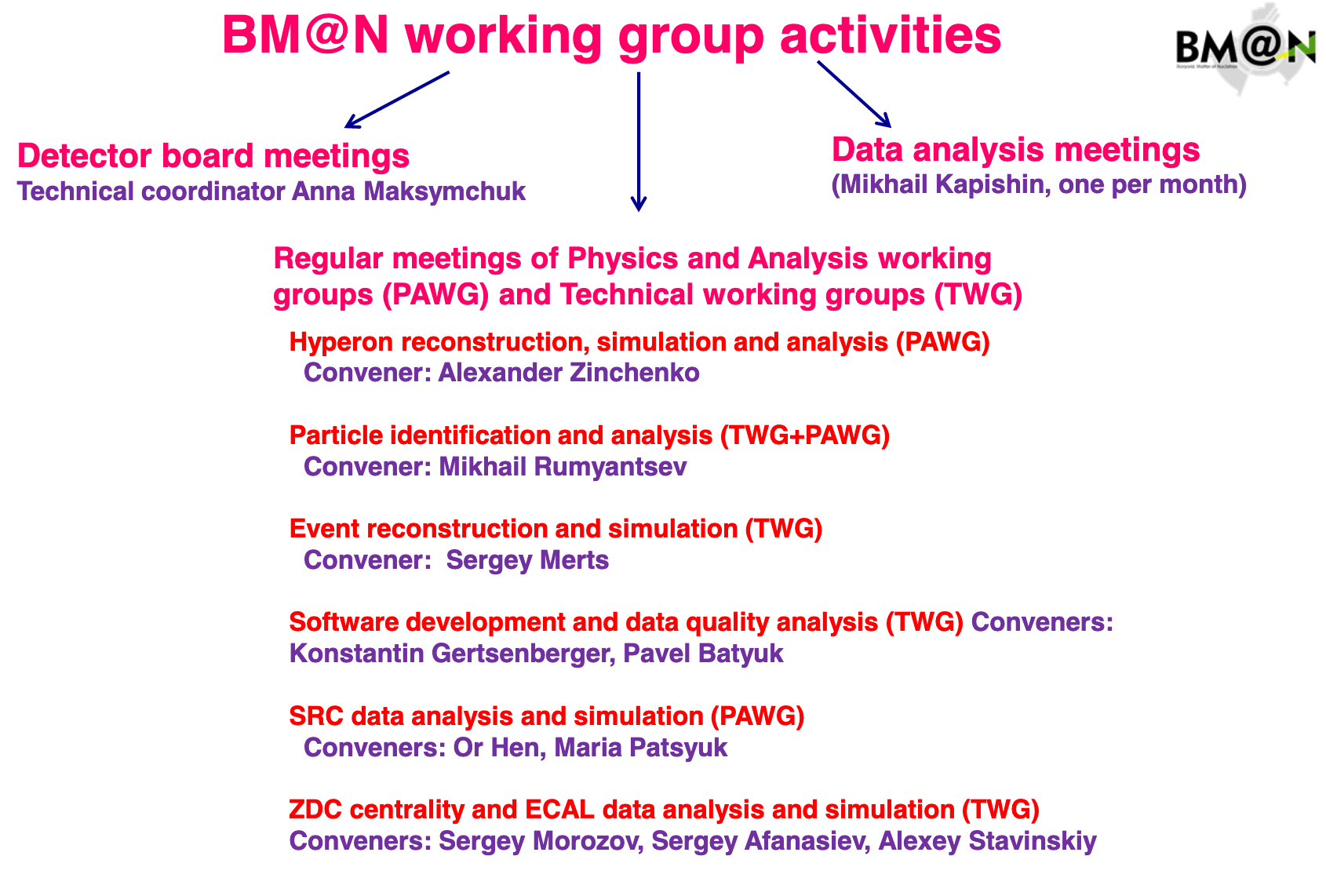 14 июля 2020
В. Кекелидзе, КК NICA
6
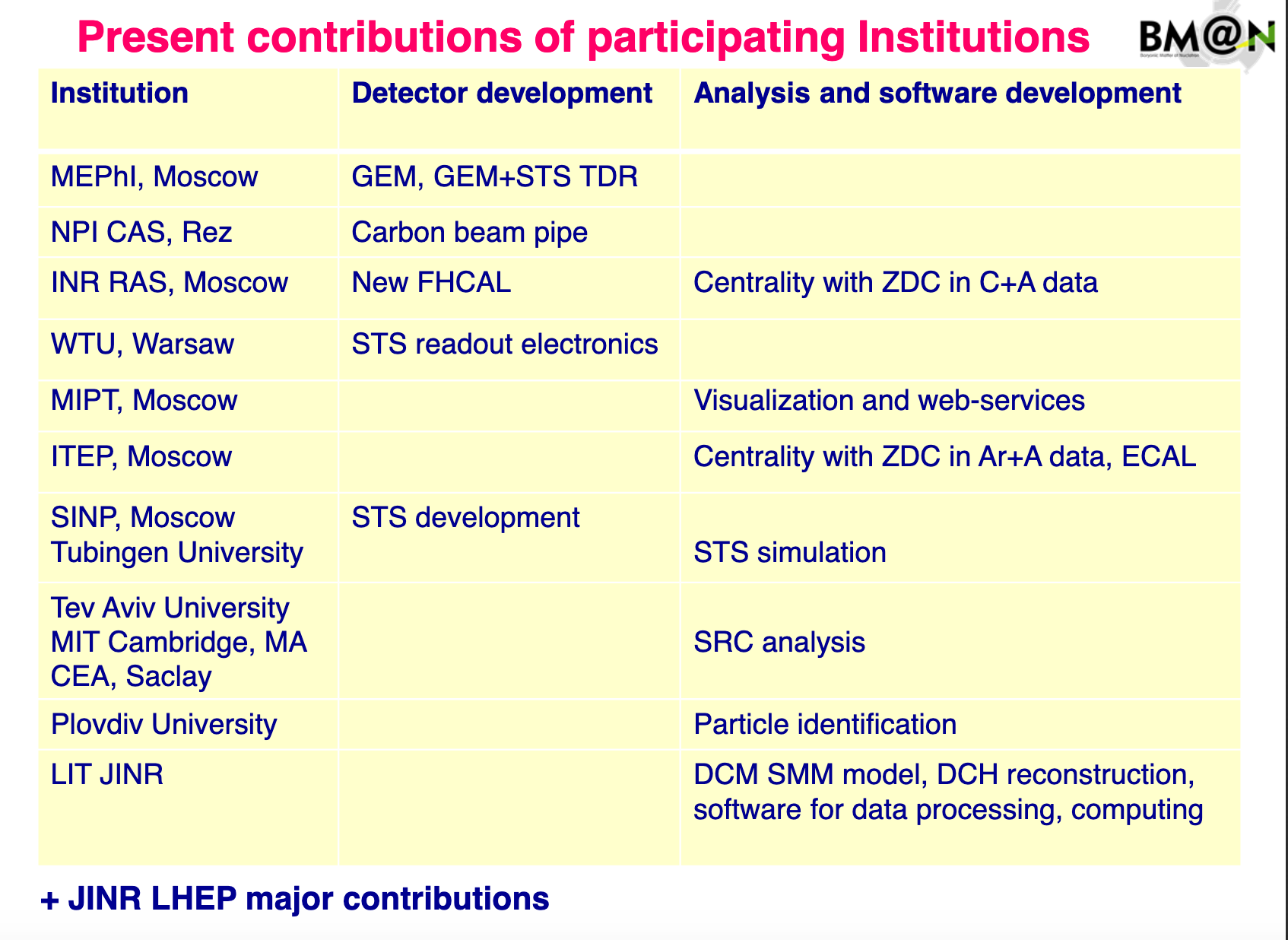 14 июля 2020
В. Кекелидзе, КК NICA
7
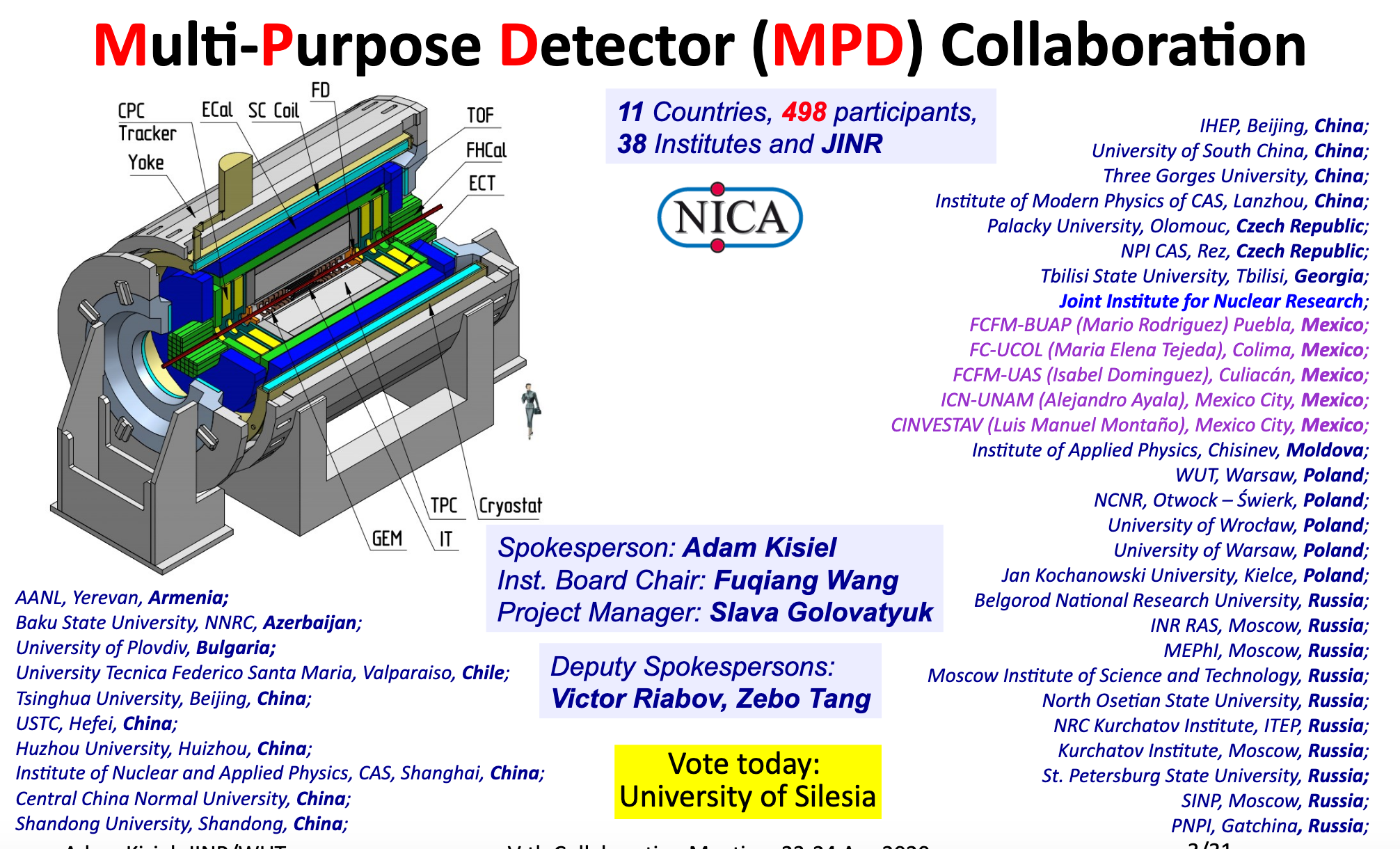 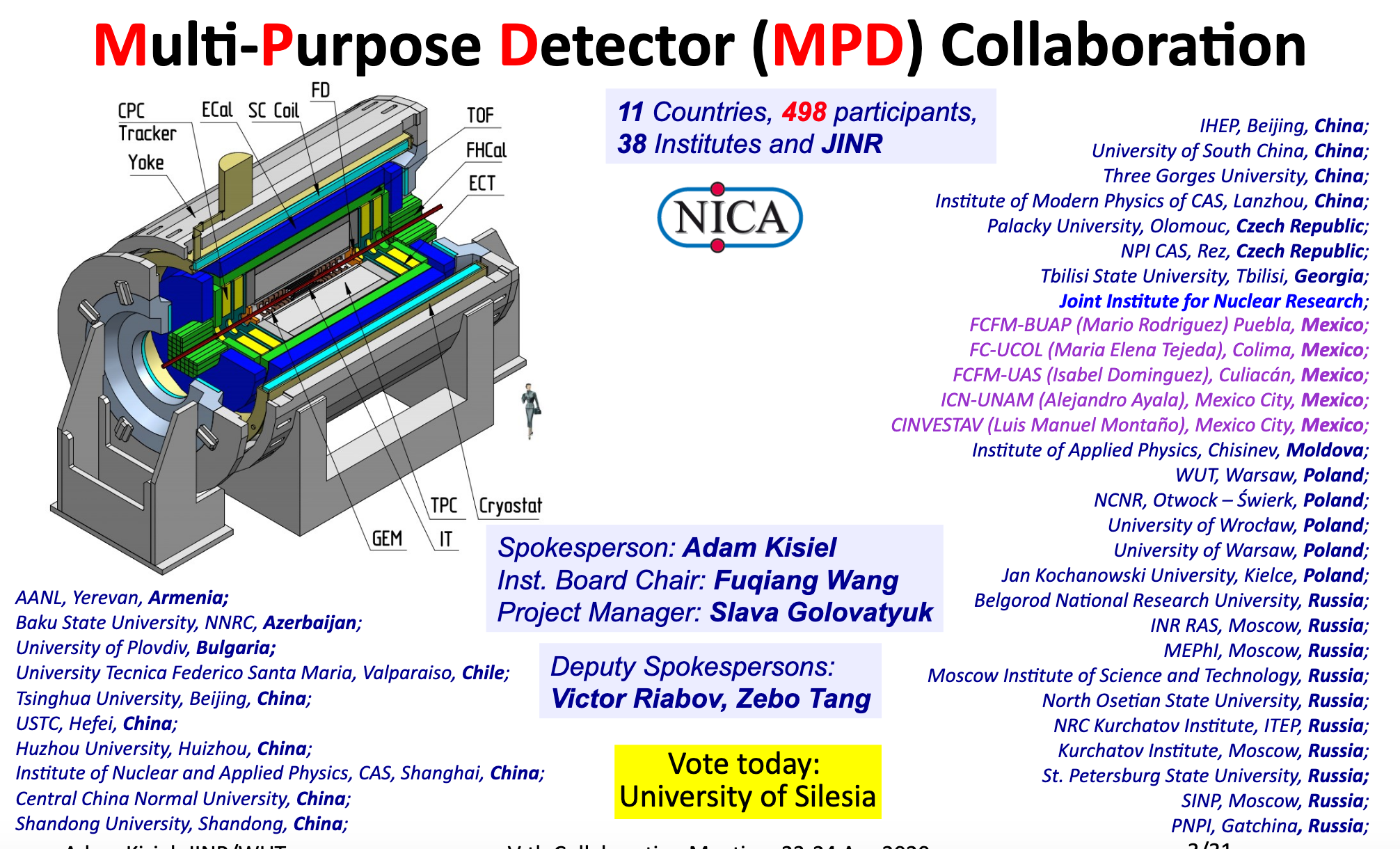 14 июля 2020
В. Кекелидзе, КК NICA
8
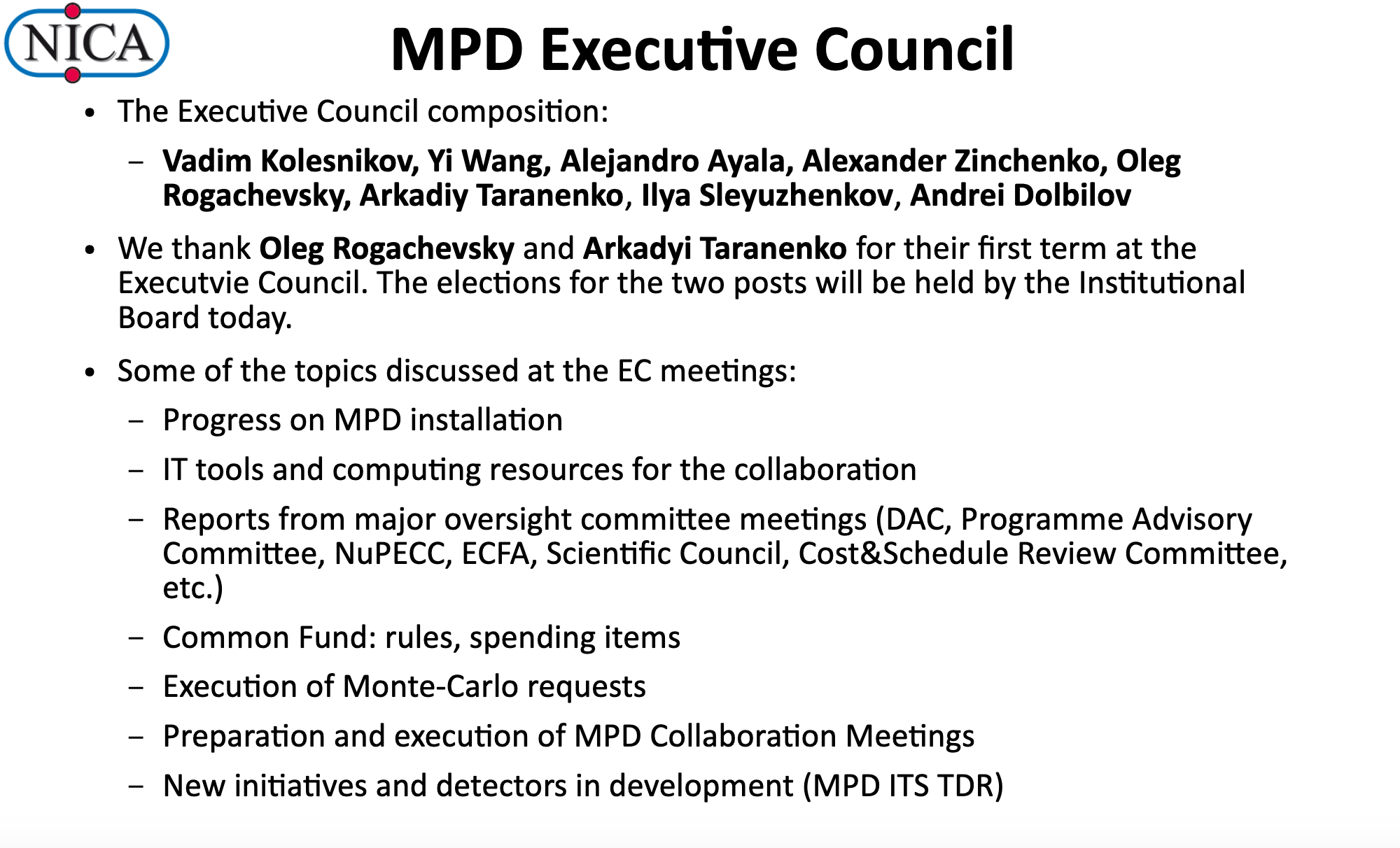 14 июля 2020
В. Кекелидзе, КК NICA
9
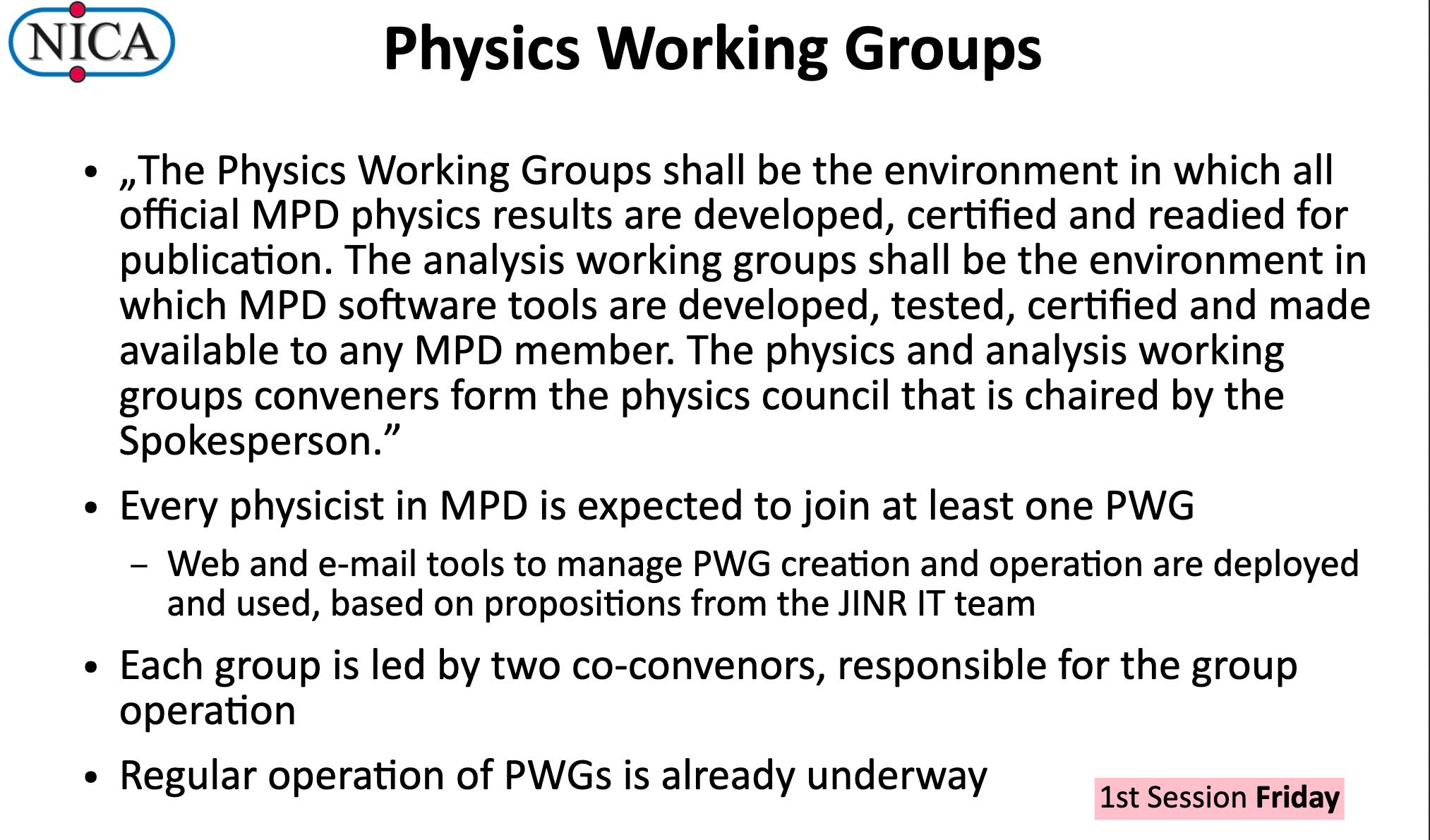 14 июля 2020
В. Кекелидзе, КК NICA
10
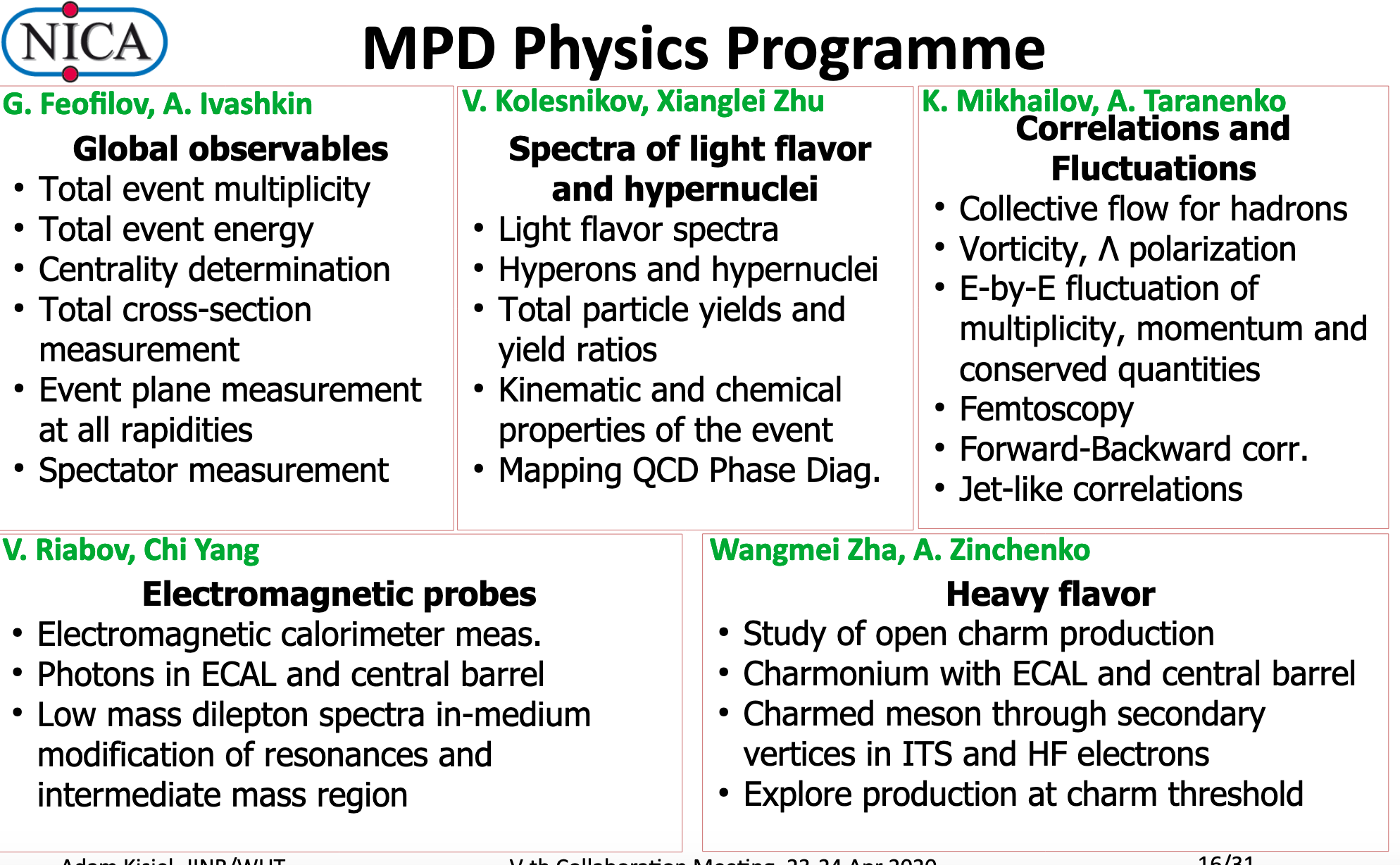 14 июля 2020
В. Кекелидзе, КК NICA
11
Коллаборации 
для проведения экспериментов 
на комплексе NICA
BM@N   10 (4) стран,  19 (10) институтов, 244 участника
4 института подписали MoU

MPD       19 (4) стран, 39 (10) институтов, 498 участников
14 институтов подписали MoU

 SPD -  в стадии формирования

Всего:  23 страны, 48 институтов, более 600 участников,
десятки рабочих групп
Сегодня:
 огромный материальный и интеллектуальный ресурс 
и еще больший потенциал
14 июля 2020
В. Кекелидзе, КК NICA
12
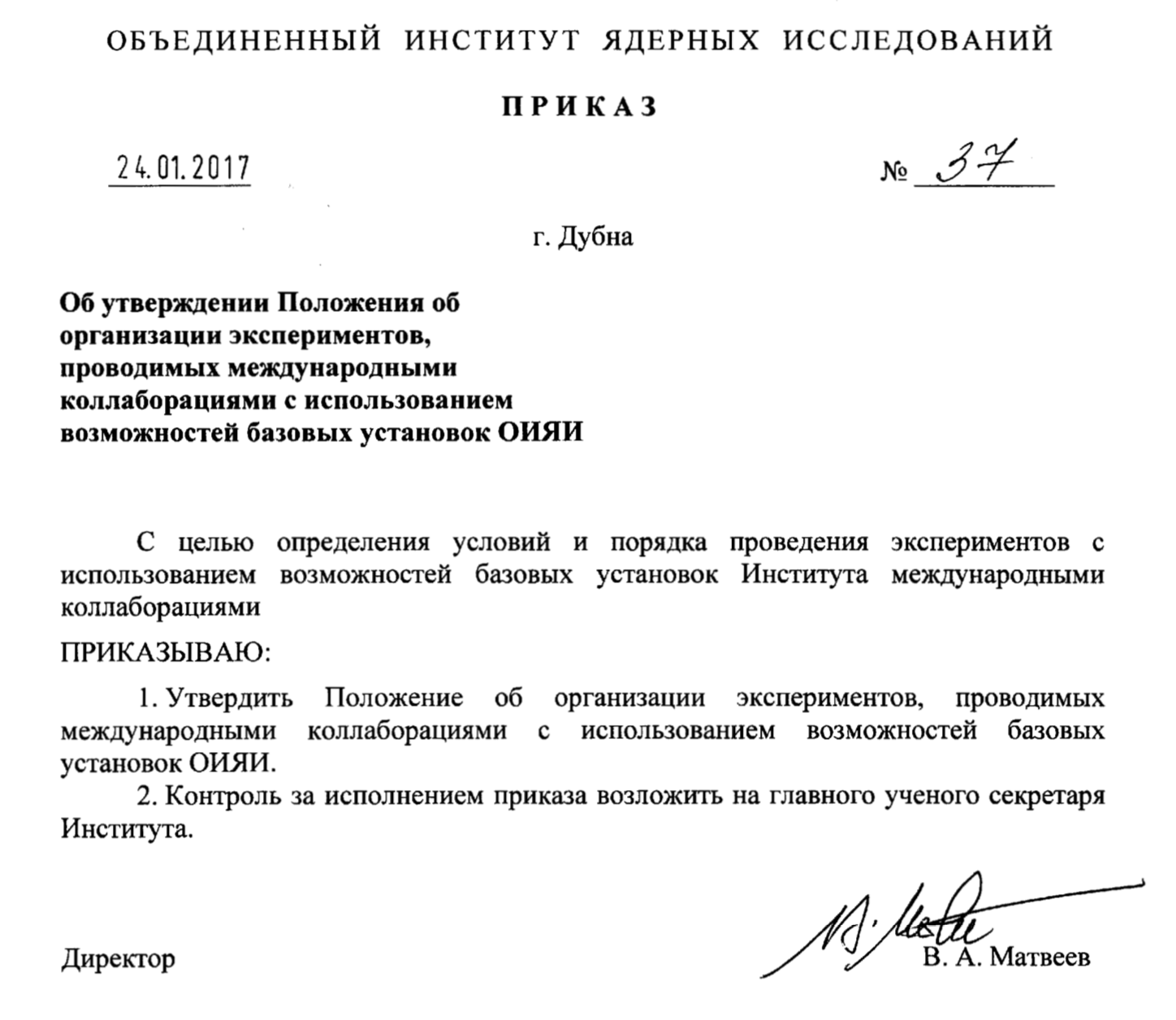 14 июля 2020
В. Кекелидзе, КК NICA
13
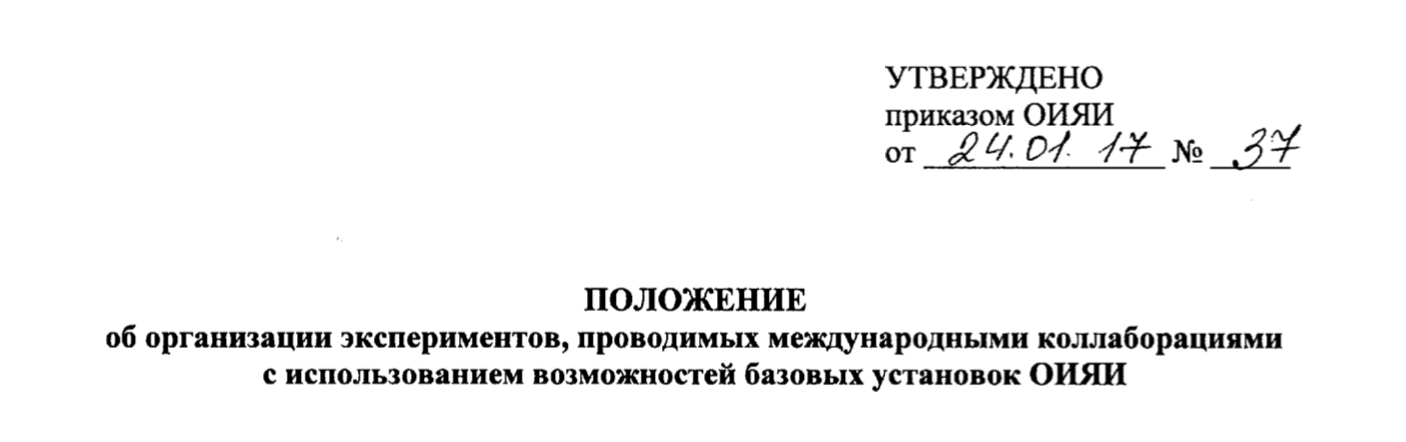 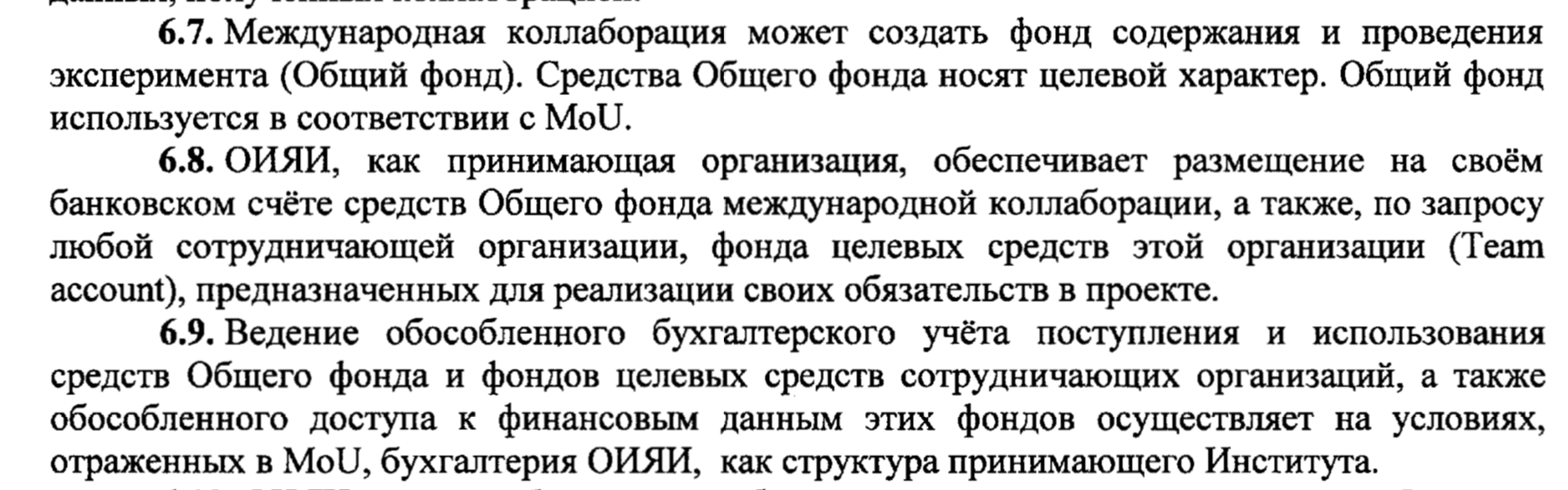 Субсчет коллаборации:  аккумулирование взносов 
и приобретение оборудования, материалов и работ.
Необходимо определить условия открытия 
и правила пользования.
14 июля 2020
В. Кекелидзе, КК NICA
14
Условия создания и функционирования 
финансово-контрольного комитета (ФКК)

	Требуется определить 
состав, мандат и регламент работы
Обеспечение рабочих мест участвующим институтам 
и рабочим группам
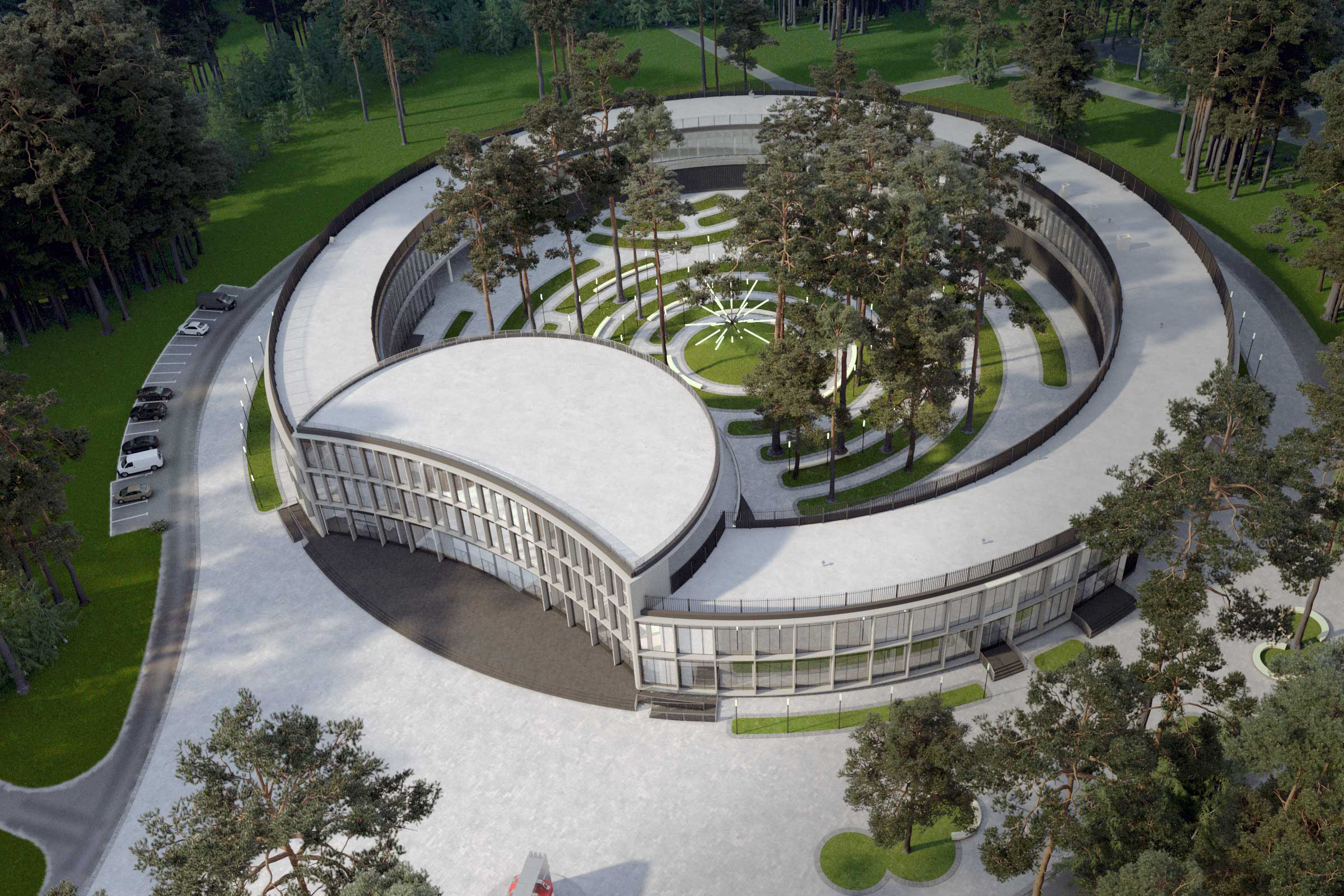 Требуется 
как минимум

 60 - 100 офисов
14 июля 2020
В. Кекелидзе, КК NICA
15
Спасибо 
за внимание!
14 июля 2020
В. Кекелидзе, КК NICA
16